ประชุมคณะกรรมการ OHSP จังหวัดอ่างทอง ครั้งที่1/2568
26 -27  ธันวาคม 2567
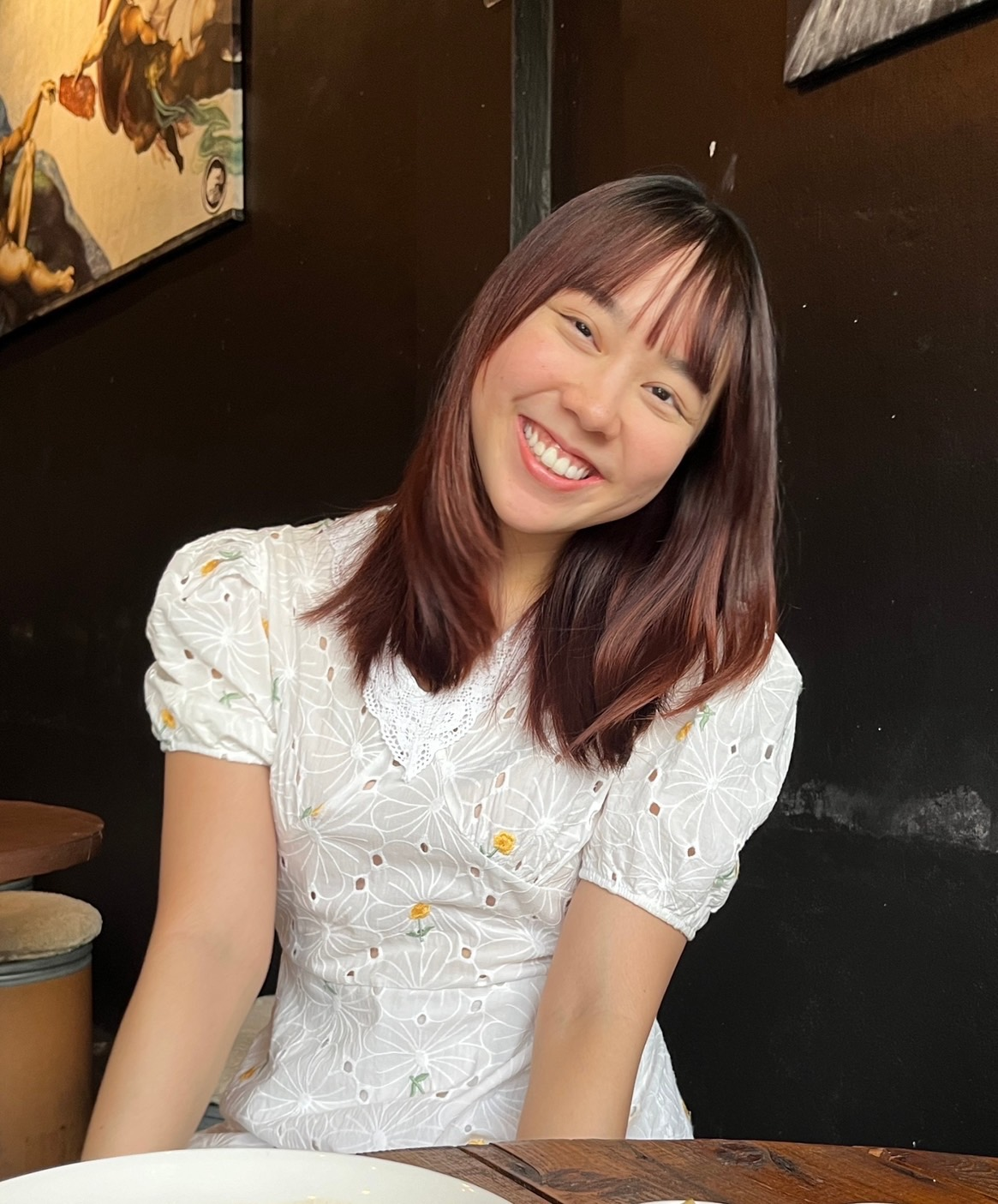 ทพญ. กนกภัสสร บุญดีกุล  (หมอปราย)
จบการศึกษา  ป.ตรี    มศว
ป.โท วิทยาเอ็นโดดอนต์    มศว
นโยบายกระทรวงสาธารณสุข  2568
แนวทางดำเนินงานทันตสาธารณสุข สำนักทันตสาธารณสุข 2568
สรุปผลการดำเนินงานทันตสาธารณสุขจังหวัด อ่างทอง 2567
ตัวชี้วัดด้านสุขภาพช่องปาก กรมอนามัย  2568    + ตัวชี้วัด OHSP จังหวัดอ่างทอง  2568  
ผลการดำเนินงาน ราชทัณฑ์ปันสุข ทำความ ดี เพื่อชาติ ศาสน์ กษัตริย์ 
การใช้งาน plateform  ครอบครัวฟันดี  
การลงข้อมูล แฟ้มdental  
การใช้งาน App  รักยิ้ม
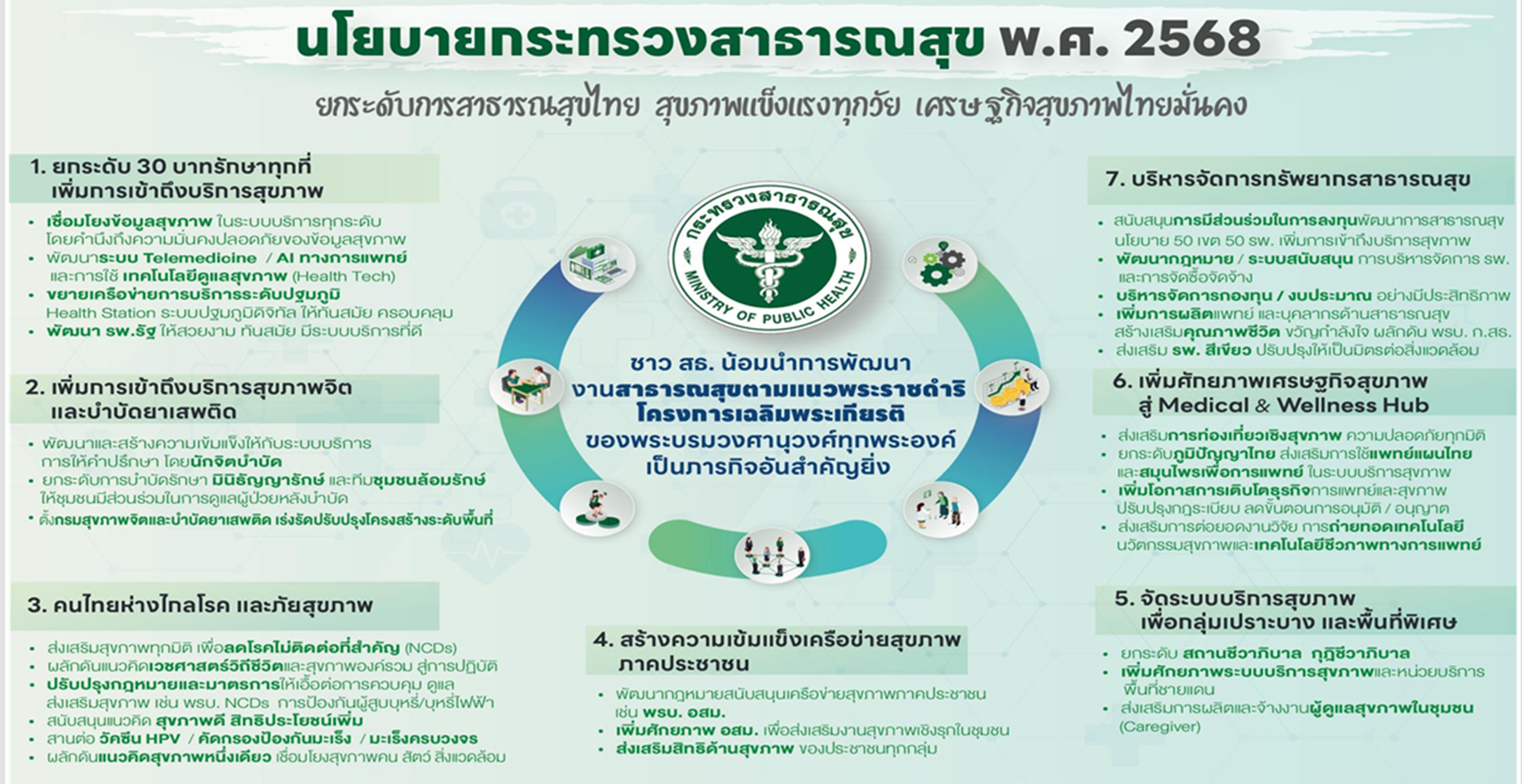 เครือข่ายเด็กไทยฟันดี   รร.อนุบาลวัดอ่างทอง
ประชาสัมพันธ์
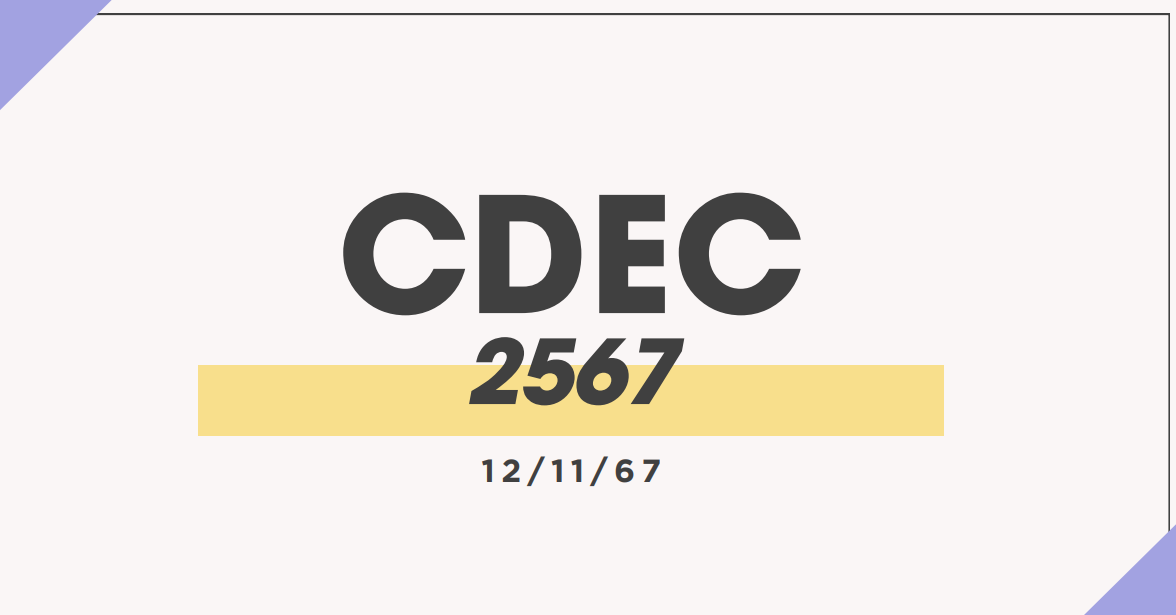 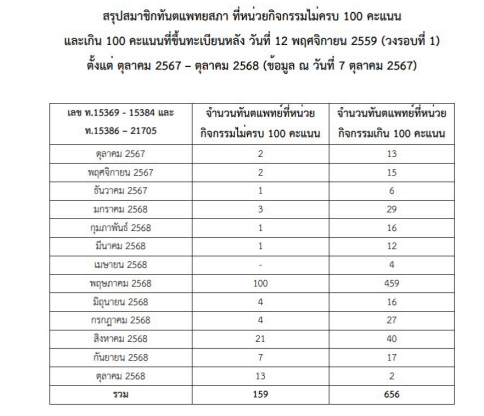 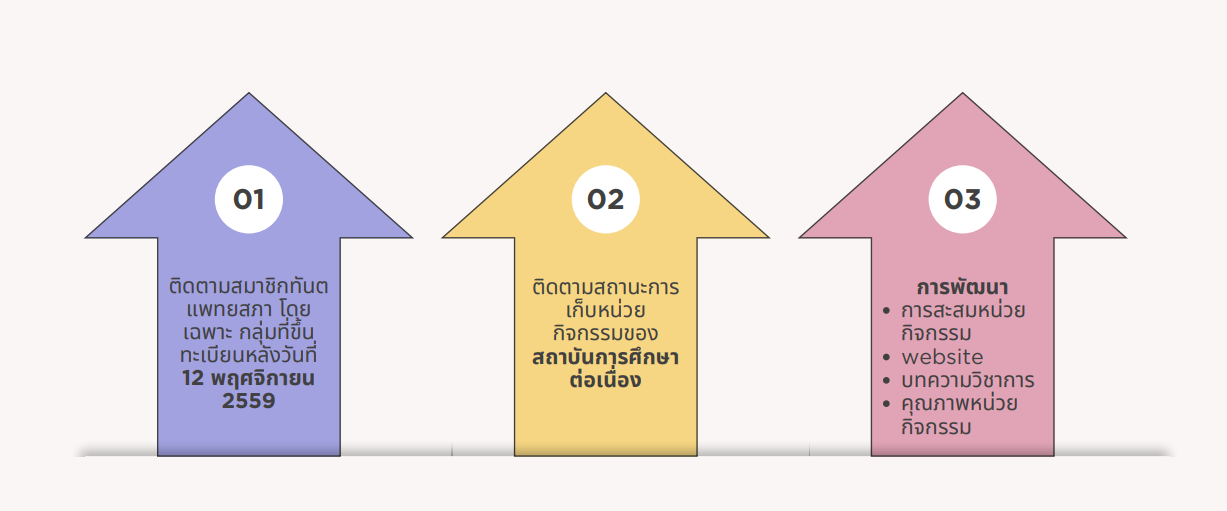 กบรส    ขอความร่วมมือกลุ่มงานทันตกรรมทุกโรงพยาบาลในสังกัด สปสธ ทดลองประเมินศักยภาพของหน่วยงานตนเองตามเกณฑ์ดังกล่าว   เพื่อจะใช้เป็นข้อมูลประกอบการจัดทำข้อเสนอการปรับปรุงเกณฑ์ศักยภาพด้านทันตกรรมต่อไป
โดยขอความร่วมมือตอบกลับแบบสำรวจนี้ ภายในวันที่ 1 มค 68

รายละเอียดเกณฑ์ SAP Dent V1.1 ที่เป็นมติจากการประชุมตามลิงค์นี้
https://drive.google.com/drive/folders/1A99N6PN-VZd_YRPZKVRJfDBgGF0uZ6Gx
ลิงค์แบบสำรวจ 
https://forms.gle/oiRTbbnJadayXJ9p8